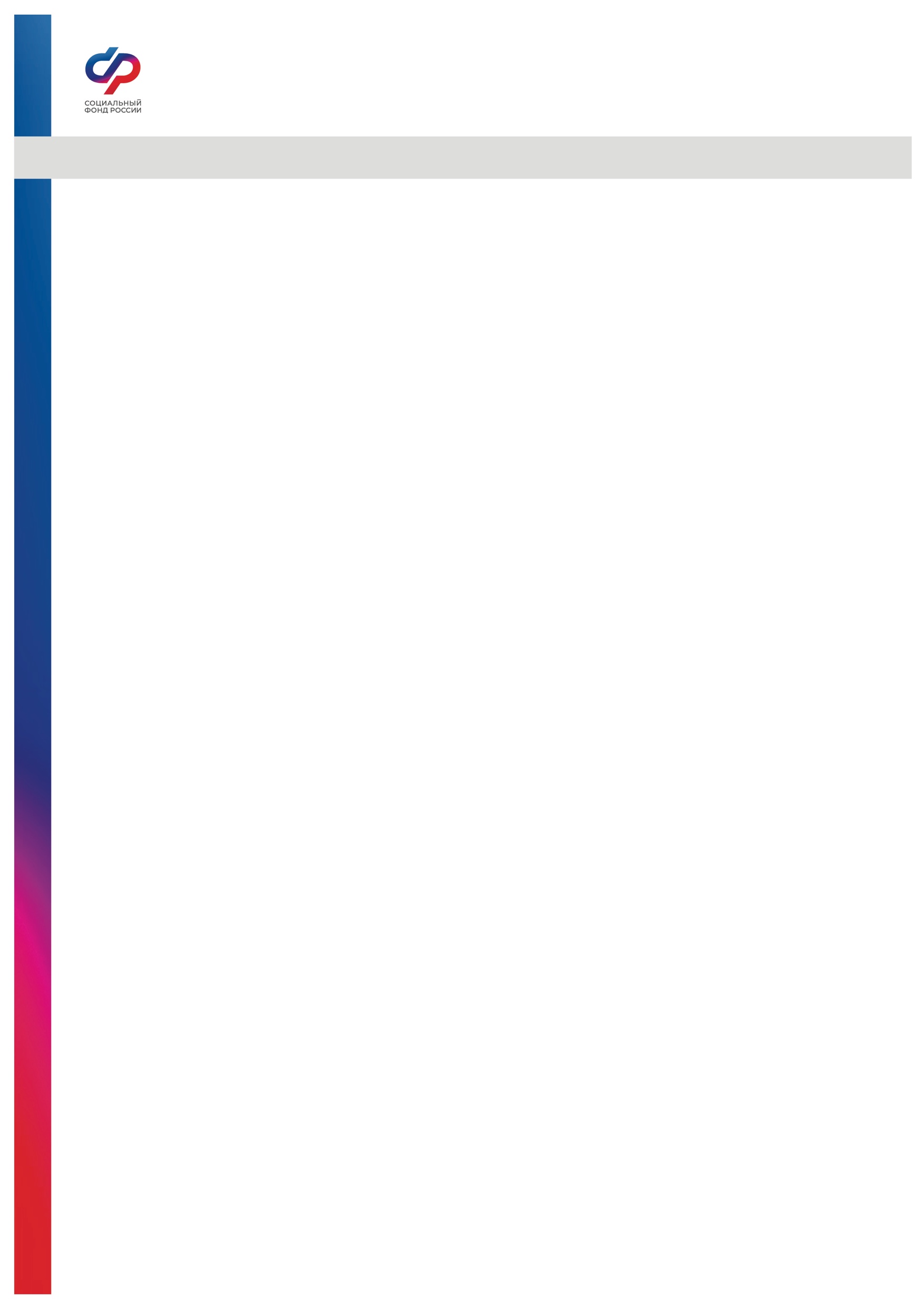 Отделение СФР по Томской области
Пресс-релиз от 09 февраля 2023 года

	Выплаты на детей по линии ОСФР по Томской области в 2023 году

	Отделение Социального фонда России по Томской области осуществляет назначение и выплату следующих пособий на детей:
- ежемесячное пособие по уходу за ребенком до 1,5 лет;
- ежемесячную выплату в связи с рождением (усыновлением) первого ребенка от 0 до 3 лет;
- ежемесячное пособие в связи с рождением и воспитанием ребенка (единое пособие);
- ежемесячную выплату в связи с рождением (усыновлением) второго ребенка из средств материнского (семейного) капитала. ВАЖНО! С 1 января 2023 года данная выплата не назначается, ранее назначенная выплата осуществляется до конца срока либо до назначения единого пособия;
- ежемесячную выплату до трёх лет из средств МСК (независимо от очередности  рождения ребенка).
Помимо указанных мер государственной поддержки семей с детьми в 2023 году территориальным органом СФР продолжается выплата назначенных в 2022 году пособий и выплат:
- ежемесячное пособие женщинам, вставшим на учет в ранние сроки беременности;
- ежемесячная денежная выплата на ребенка в возрасте от 8 до 17 лет.
Действующие выплаты сохраняются  до окончания установленного срока выплаты или подачи заявления на единое пособие.
«При назначении единого пособия прекращается выплата всех вышеперечисленных пособий, кроме ежемесячной выплаты из средств МСК (независимо от очередности рождения ребенка), назначенной в 2023 году. Если при назначении единого пособия была прекращена выплата из средств МСК на второго ребенка, то заявитель имеет право вновь обратиться за ежемесячной выплатой из средств МСК (независимо от очередности рождения ребенка)», — отметила заместитель управляющего ОСФР по Томской области Ольга Петрухина.
Кроме того, с 2023 года томские родители одновременно могут получать несколько пособий и выплат.
На детей, рожденных до 1 января 2023 года, одновременно могут быть установлены ежемесячное пособие по уходу за ребенком до 1,5 лет неработающим гражданам и ежемесячная выплата в связи с рождением (усыновлением) первого или третьего и последующего ребенка от 0 до 3 лет либо единое пособие и выплата из средств МСК (независимо от очередности рождения ребенка). Назначение и выплату ЕДВ на третьего ребенка осуществляет региональный орган департамента социальной защиты населения.
На детей, рожденных после 1 января 2023 года, одновременно могут быть установлены:
- единое пособие и выплата из средств МСК (независимо от очередности рождения ребенка), назначенная после 2023 года;
- ежемесячное пособие по уходу за ребенком до 1,5 лет неработающим гражданам и выплата до трёх лет из средств МСК (независимо от очередности рождения ребенка), назначенная после 2023 года.
 ________________________________________________
Группа по взаимодействию со СМИ Отделения Фонда пенсионного и социального 
страхования РФ по Томской области, Сайт: www.sfr.gov.ru, Тел.: (3822) 60-95-12; 60-95-11; 
89234487797; https://ok.ru/sfrtomskayoblast, https://vk.com/sfr.tomskayoblast, E-mail: smi @080.pfr.ru